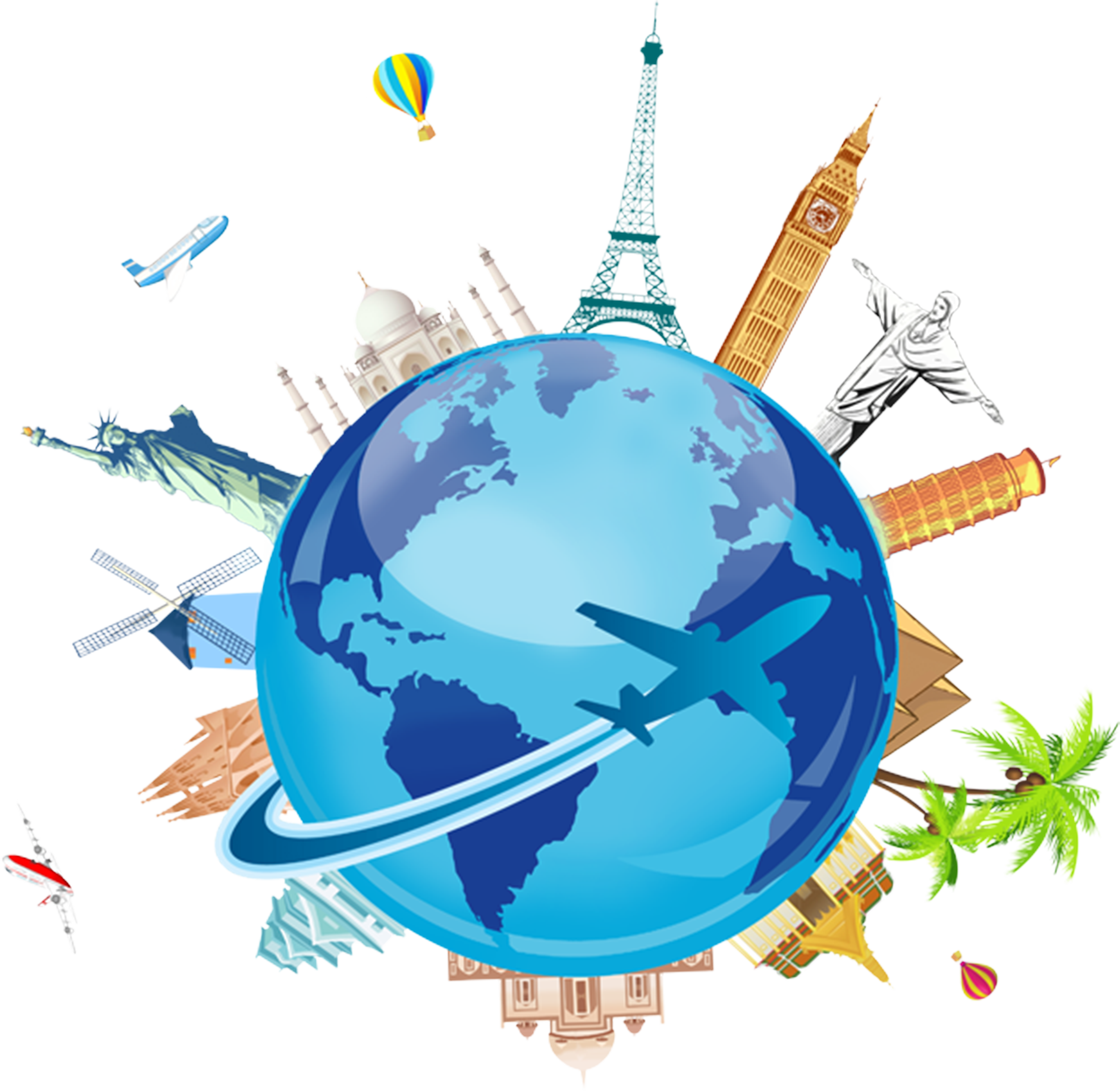 Concur Travel & Expense System
Kickoff Meeting
May 12, 2022
Agenda
Project Introduction  
	Project Scope
	Remarks from Executive Sponsors
	Project Timeline
	Project Team 
	Changes Impacting Employees (End Users)
	Changes Affecting UMB
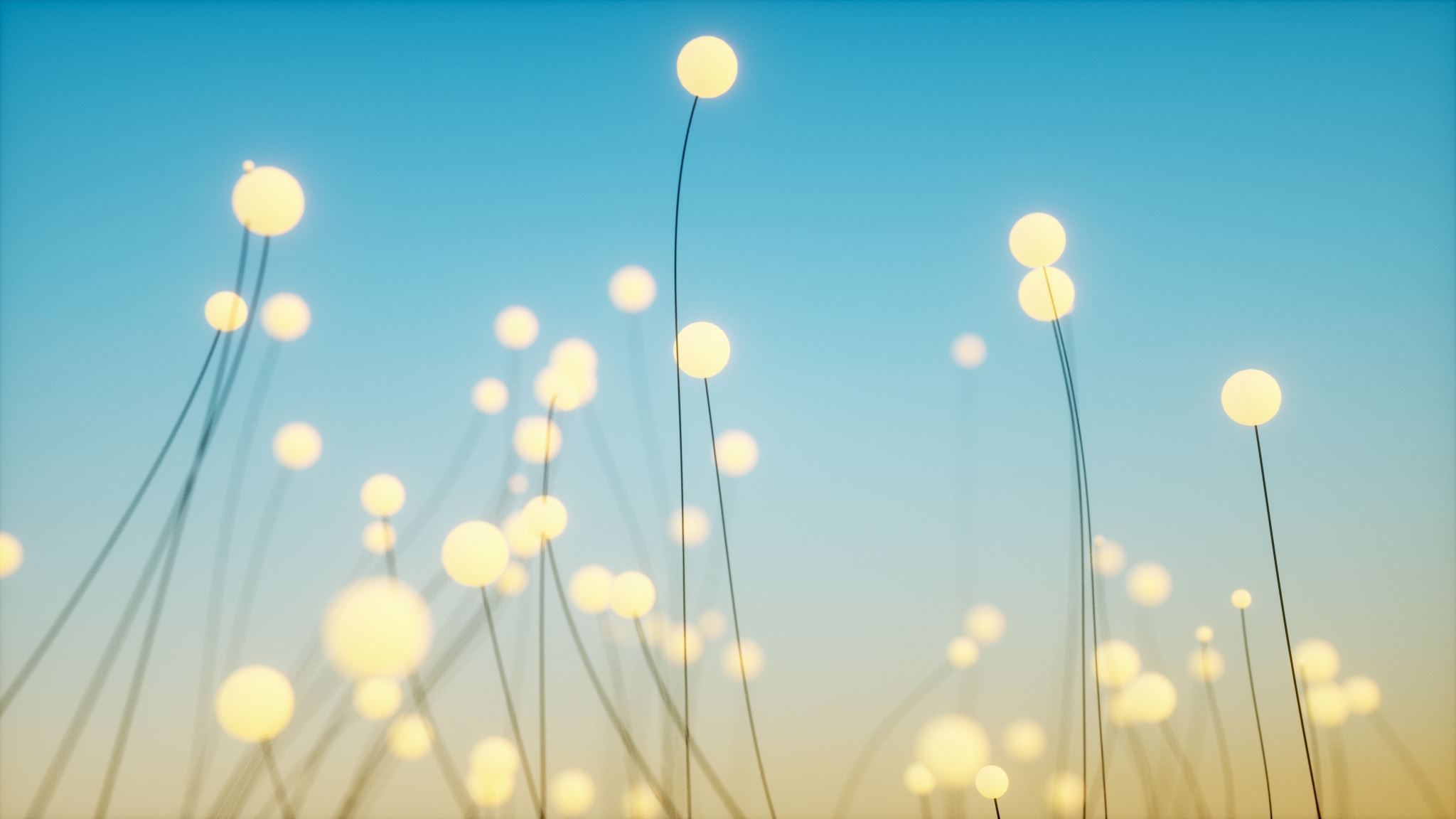 Concur Travel & Expense System
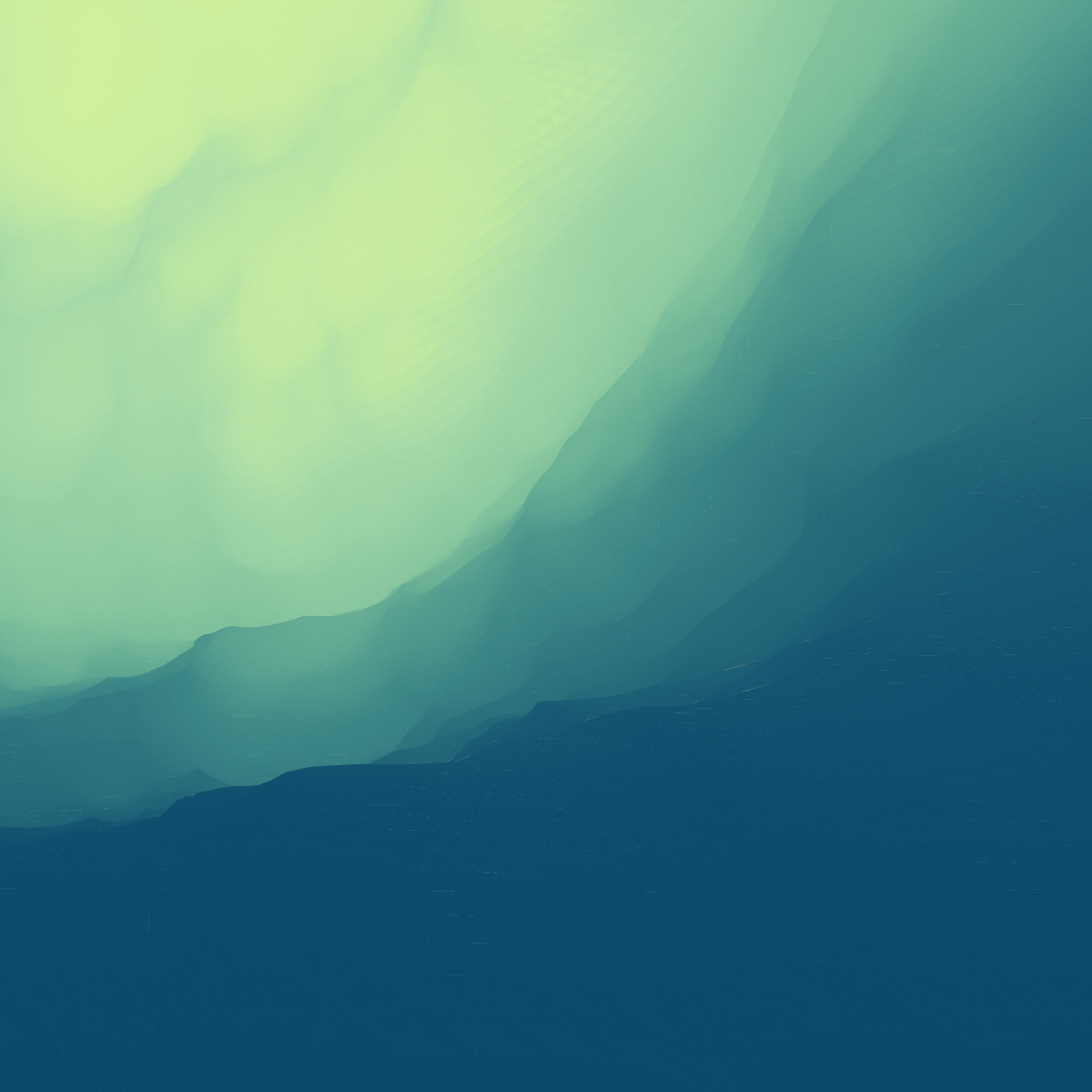 Reasons and Rationale for Why the Change
What’s Changing - Areas of Enhancement
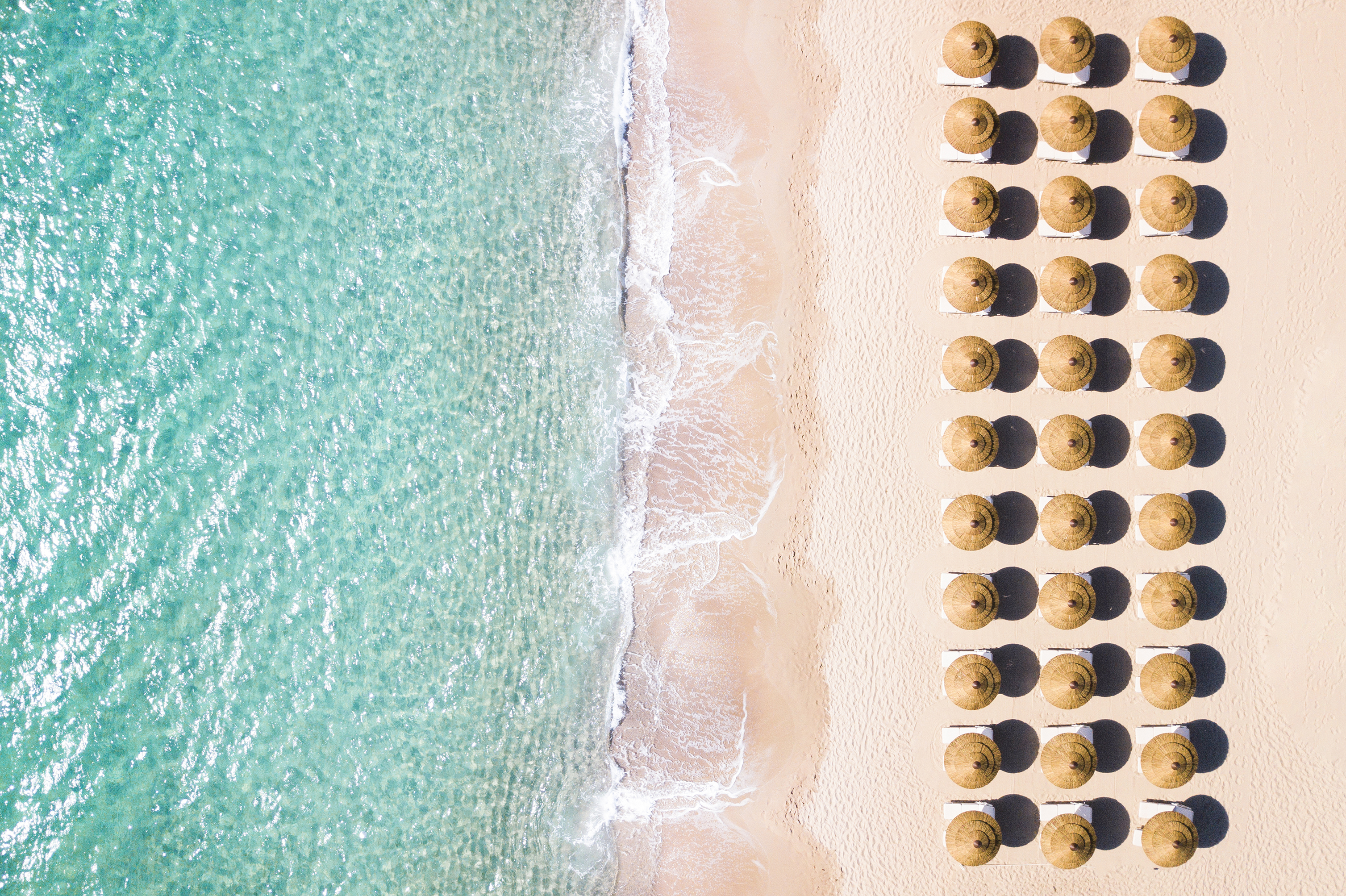 Scope of the Project
Scope of the Project
Executive Sponsors
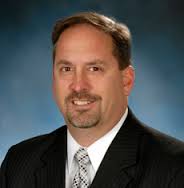 Scott Bitner, Vice President for Finance and Auxiliary Services and Deputy Chief Financial Officer
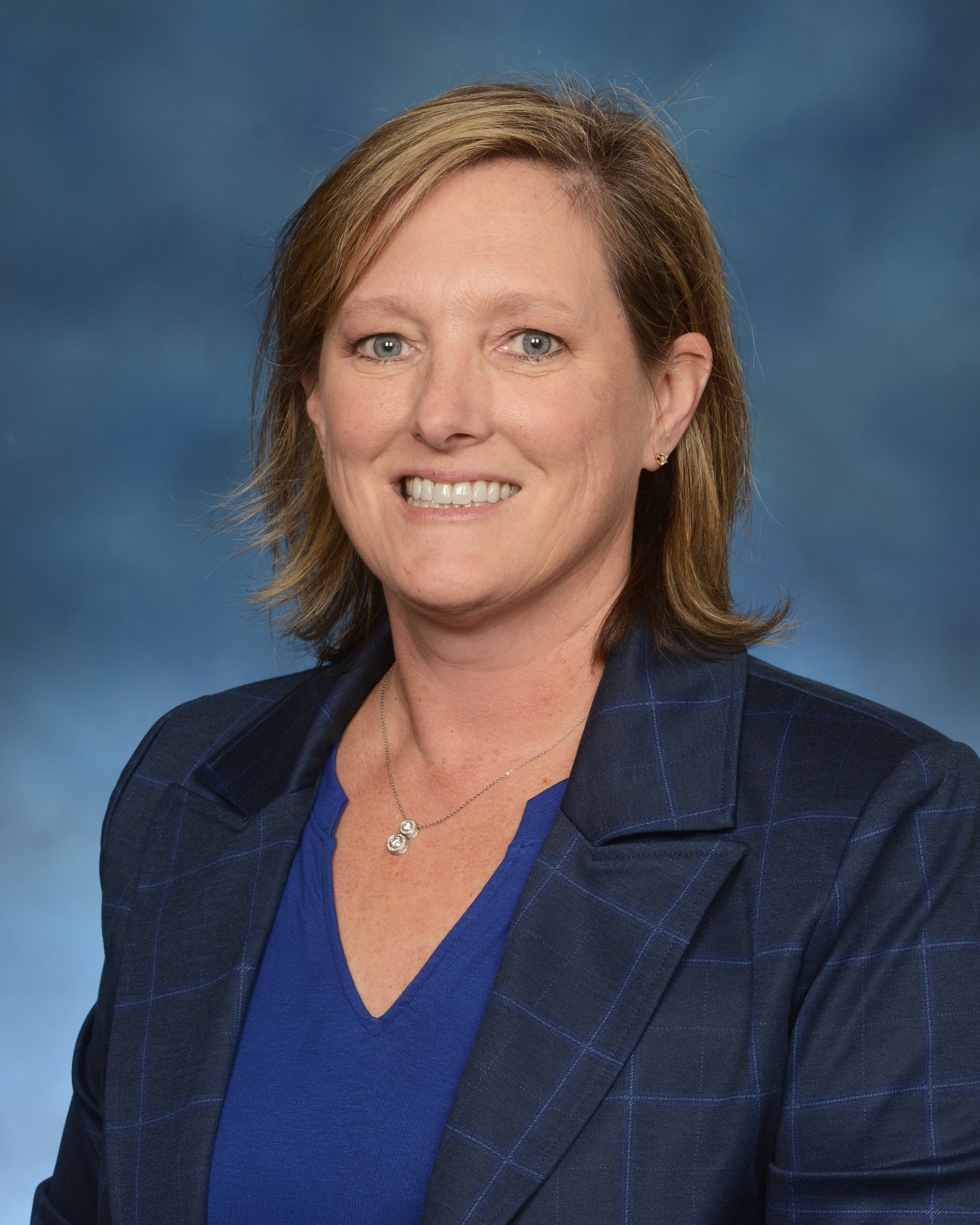 Diane Faranetta, Associate Vice President, Enterprise Applications
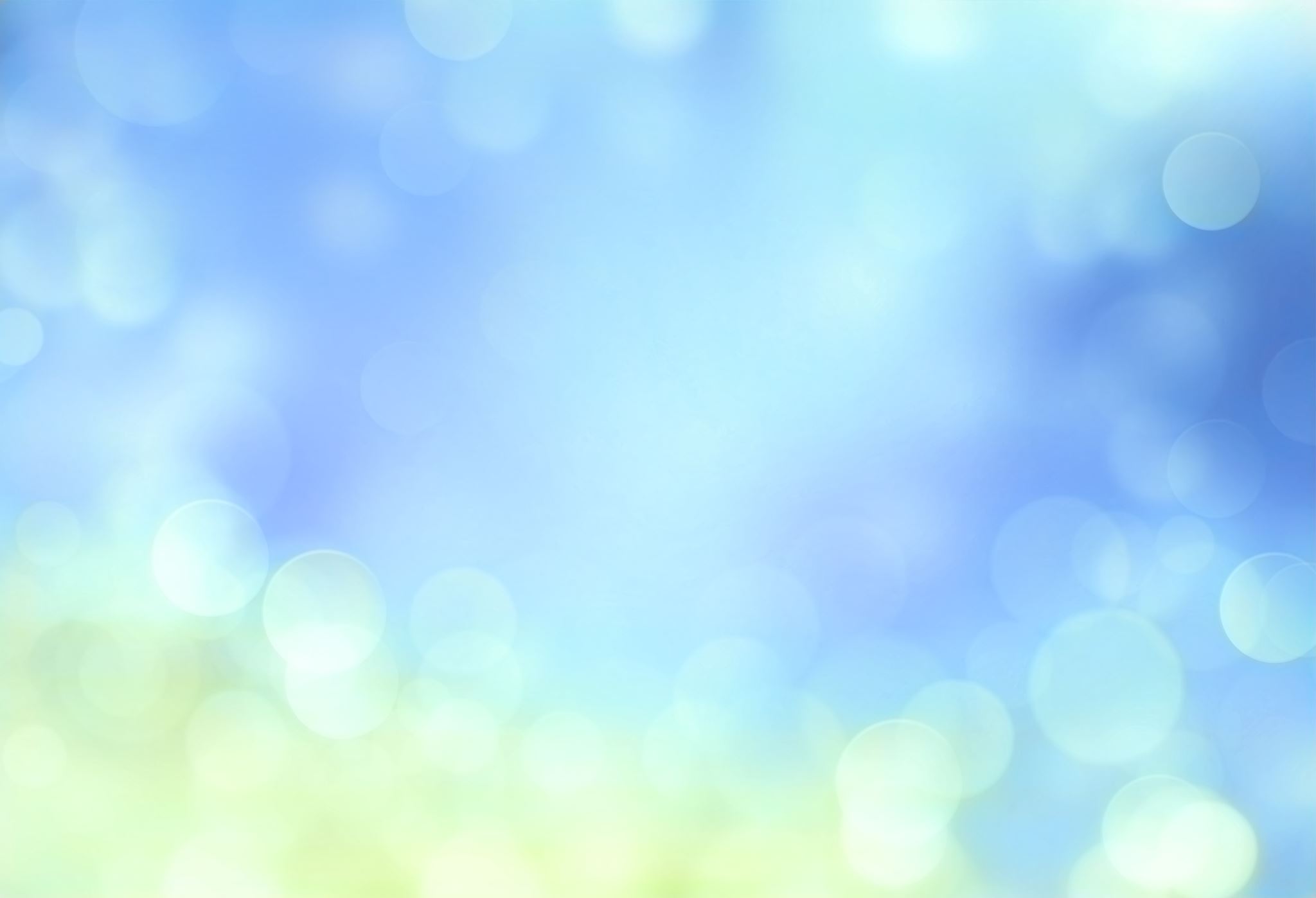 Four Phase Project 			Approach
Project Timeline
Project Managers
Change Management
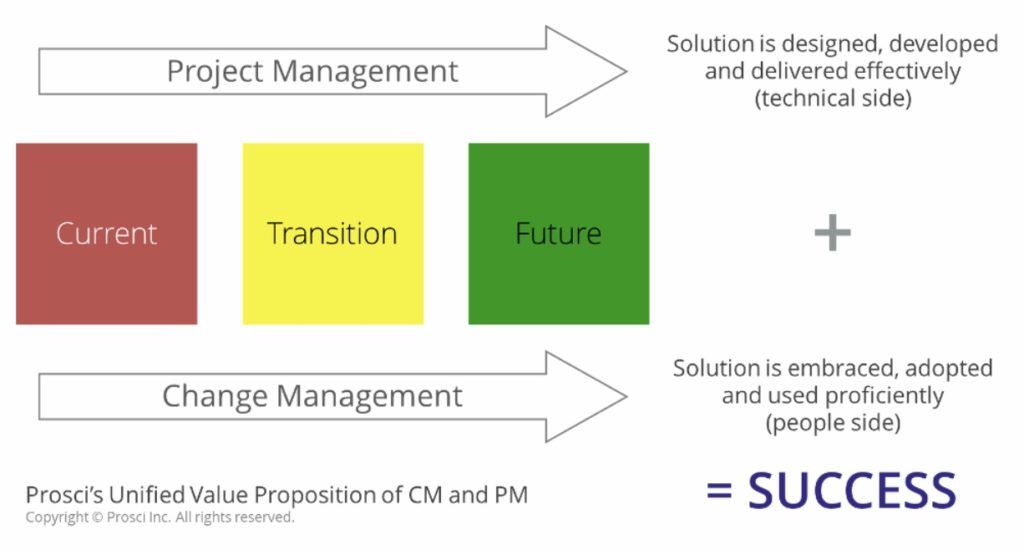 Project Management and Change Management
Change Management in collaboration with Project Management focus on End Users
PM & CM run parallel through the project
Working together helps guide how we prepare, equip, and support end users
Focus is on enabling end users to adopt, stay engaged, feel heard & supported
Managing change thru communications, training, knowledge sharing and educational workshops, and surveys to measure success
[Speaker Notes: Michele and Beth will cover this slide.

Project Management and Change Management run in parallel throughout the project. 

Working in collaboration with project management, helps guide how we prepare, equip, and support individuals to successfully adopt change to drive Organizational success and outcomes.   

Project management is focused on effectively designing, developing, and delivering a technically accurate product on budget and within scope.

Change management is focused on making sure employees will be able to embrace change, adopt to change faster, stay engaged, and  understand why the change is happening. 

Change Management manages change through communications, training, knowledge sharing and educational workshops, surveys and focus groups to measure end user success

Both PM & CM in coordination with active and visible sponsors, work together for the success of the project by preparing , managing and reinforcing change.

All employees will experience change with the implementation of a new Concur Travel & Expense System.  Our goal is to support all users (department and central office) to successfully get through the transition by staying connected with changes & improvements, share best practices,  have a voice and be supported.]
Campus Advisory Council
Project Org Structure
Executive Sponsors
Campus Advisory Council
Project Managers
Functional Leads
Technical Lead
Change Management
Request
Reporting
Travel
Expense
Mobile Apps
Integrations
Directory Management
Security
SSO
Duty of Care
TMC
Audit
Compliance
Reporting
Training
Testing
Concur Team Members
Central Offices  Functional Team
CITS  Technical Leads
Schools/ Departments, Business Unit SME’s
Changes Impacting employees (end users)
Changes Impacting employees (end users)
Impact of the change on employees 

              	Reduce the time spent making travel reservations 
                Minimize the hassle of getting reimbursed for expenses 
                Allow on-the-go capabilities through user friendly mobile applications 
                Provide pre-populated expense reports 
                Offer a simplified experience to be in compliance with UMB policies and procedures 
  
What we know now 
  
                SAP Concur is used by over 650 Colleges & Universities 
                UMB will be deploying the Request and Expense products 
                UMB will be integrating the Travel Booking with Travel Leaders Corp (travel agency) 
                UMB will be integrating with International SOS (duty of care services) 
                Some aspects of the current policy and procedures will change
Changes Impacting employees (end users) -Continued
Support, Training, Assistance

 	All training will be on-line
	The UMB help desk management system will be used
	A Concur help tool will be utilized
 
When will more info be available
 
	Communication via the Elm and Quantum Bytes
	Virtual town halls in July and November
	Updates at Travel Admin Group meetings
 
Employee feedback about the change
 
	Surveys and assessments
	Analytics on use
	Feedback from Travel Admin Group on their experience
Changes Affecting UMB
Changes Affecting UMB - continued
Objectives for change (what does success look like)
	
	Better compliance with USM policy
	Better analytics for travel spend
	Improved employee experience- satisfaction and productivity
	Safeguard our data with modern technology
 
 
Business Process changes – Alignment of the change with business strategy
 
	Requirements for use of Concur travel booking?
	Consequences for not doing a Request before the travel?
	Reduce approvals on Request?
Changes Affecting UMB
UMB vision after the change takes place
 
	Drive travel and expense policy compliance
	Gain better visibility to travel and expense spending
	Unify the travel and expense process
	Eliminate the need to collect, manage and store paper receipts
	Leverage our buying power with vendors
	Fulfill our duty of care responsibilities efficiently and effectively
 
 
Scope of the change
 
	Pre-authorization request
	Travel booking
	Duty of Care compliance for international travel
	Expense reimbursements
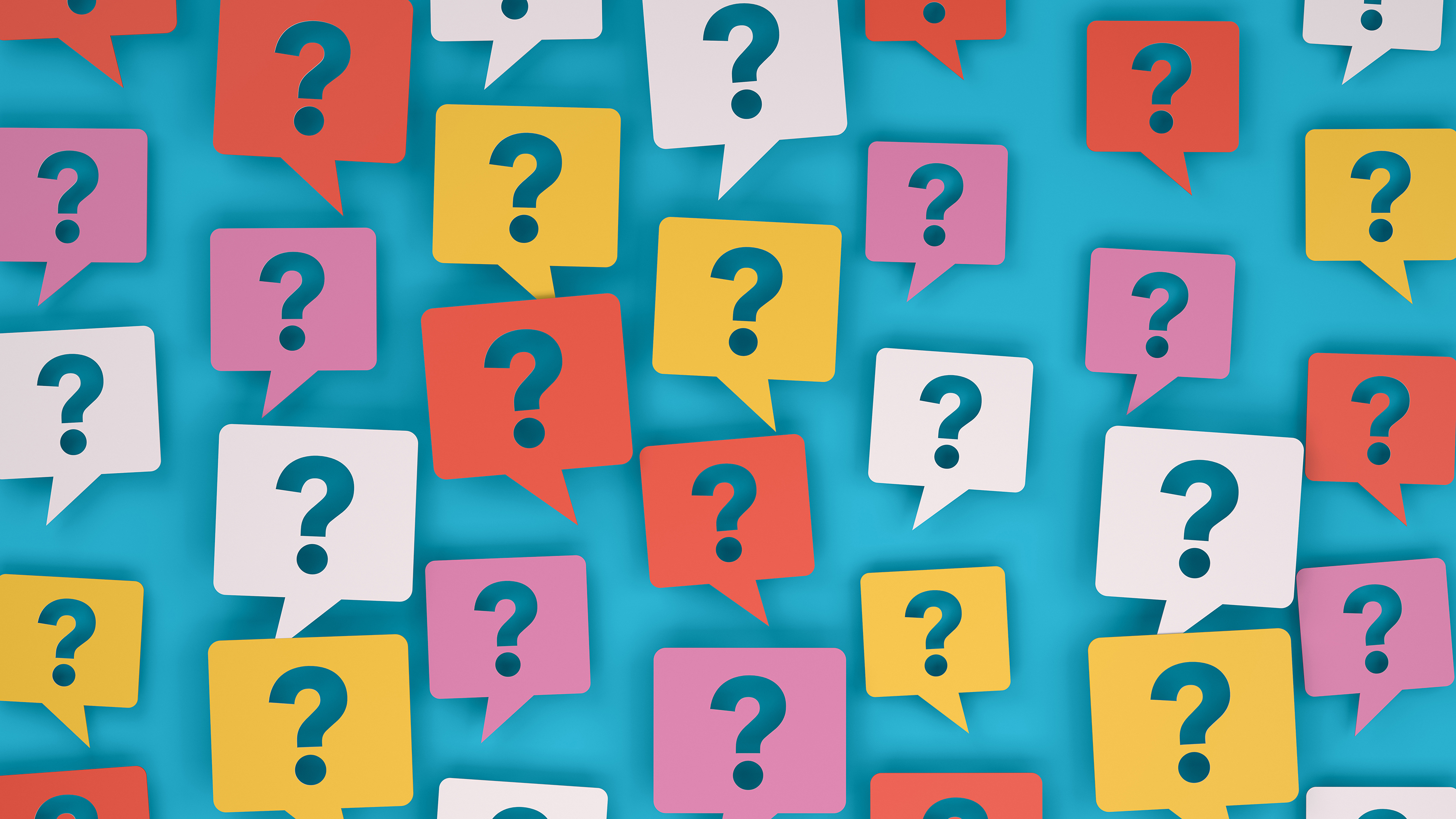 Questions